ИЗМЕНЕНИЕ ЗАКОНОДАТЕЛЬСТВА В ЧАСТИ ТЕХНИЧЕСКОГО ОБСЛУЖИВАНИЯ И РЕМОНТА ВНУТРИДОМОВОГО И ВНУТРИКВАРТИРНОГО ГАЗОВОГО ОБОРУДОВАНИЯ

Бондарчук Андрей Сергеевич
Генеральный директор 
ООО «Газпром межрегионгаз Санкт-Петербург
10 августа 2023 года
Изменение законодательства
с 1 сентября 2023 года:
Специализированная организация – соответствующая требованиям Правил газораспределительная организация, осуществляющая транспортировку газа до места соединения сети газораспределения с газопроводом, входящим в состав ВДГО

Закреплен принцип: «один многоквартирный дом – одна специализированная организация»: собственники (наниматели) помещений в МКД обязаны заключить договоры о техническом обслуживании и ремонте ВКГО с той же специализированной организацией, с которой заключен договор о техническом обслуживании и ремонте ВДГО лицом, осуществляющим управление МКД

Специализированная организация обязана направлять поставщику газа уведомления о заключенных или прекративших действие договорах о техническом обслуживании и ремонте ВДГО/ВКГО в течение 30 календарных дней со дня заключения или прекращения действия таких договоров
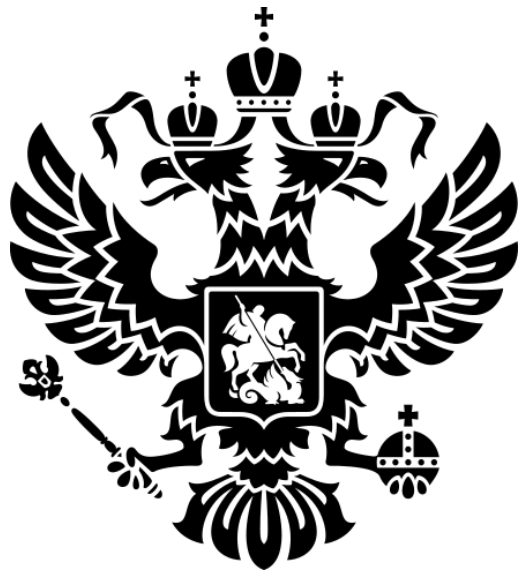 ПОСТАНОВЛЕНИЕ ПРАВИТЕЛЬСТВА РФ ОТ 29.05.2023 № 859
В рамках реализации постановления Правительства РФ от 29.05.2023 № 859 внесены изменения в Правила пользования газом в части обеспечения безопасности при использовании и содержании внутридомового и внутриквартирного газового оборудования при предоставлении коммунальной услуги по газоснабжению, утвержденные постановлением Правительства РФ от 14.05.2013 № 410, в части технического обслуживания и ремонта внутридомового и внутриквартирного газового оборудования
ИЗМЕНЕНИЕ ЗАКОНОДАТЕЛЬСТВА В ЧАСТИ ТЕХНИЧЕСКОГО ОБСЛУЖИВАНИЯ И РЕМОНТА ВНУТРИДОМОВОГО И ВНУТРИКВАРТИРНОГО ГАЗОВОГО ОБОРУДОВАНИЯ
1
Изменение законодательства
Первое техническое обслуживание должно быть проведено в течение 12 месяцев с даты заключения договора о техническом обслуживании и ремонте ВДГО/ВКГО, далее – один раз в течение 12 месяцев с даты последнего технического обслуживания

Информация о проведении работ по проверке технического состояния, очистке и ремонту дымовых и вентиляционных каналов МКД должна размещаться на официальных сайтах лиц, осуществляющих деятельность по управлению МКД, а при непосредственном способе управления МКД – на информационных стендах в местах общего пользования

Результаты проверки состояния и функционирования дымовых и вентиляционных каналов фиксируются организацией, осуществляющей такую проверку, в акте обследования дымовых и вентиляционных каналов, содержащем заключение об их работоспособности. Заказчик ежегодно при очередном техническом обслуживании ВДГО/ВКГО представляет указанные акты исполнителю
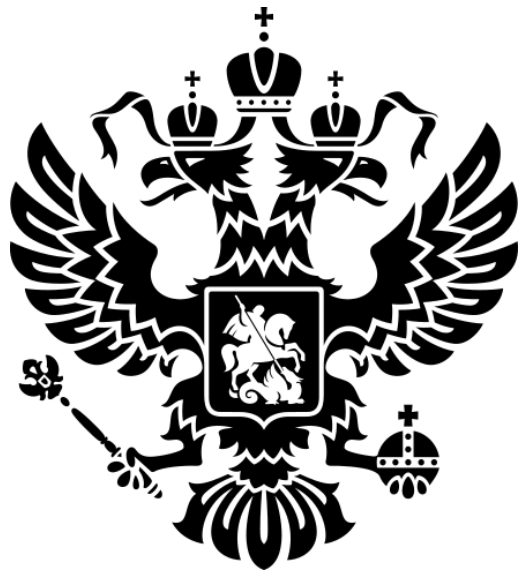 ПОСТАНОВЛЕНИЕ ПРАВИТЕЛЬСТВА РФ ОТ 29.05.2023 № 859
В рамках реализации постановления Правительства РФ от 29.05.2023 № 859 внесены изменения в Правила пользования газом в части обеспечения безопасности при использовании и содержании внутридомового и внутриквартирного газового оборудования при предоставлении коммунальной услуги по газоснабжению, утвержденные постановлением Правительства РФ от 14.05.2013 № 410, в части технического обслуживания и ремонта внутридомового и внутриквартирного газового оборудования
ИЗМЕНЕНИЕ ЗАКОНОДАТЕЛЬСТВА В ЧАСТИ ТЕХНИЧЕСКОГО ОБСЛУЖИВАНИЯ И РЕМОНТА ВНУТРИДОМОВОГО И ВНУТРИКВАРТИРНОГО ГАЗОВОГО ОБОРУДОВАНИЯ
2
Изменение законодательства
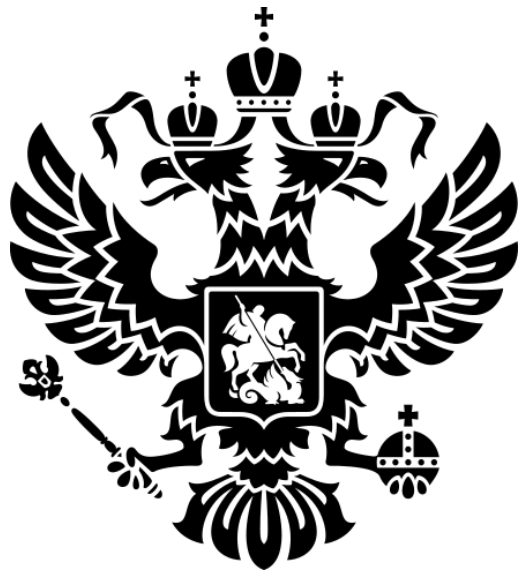 ПОСТАНОВЛЕНИЕ ПРАВИТЕЛЬСТВА РФ ОТ 29.05.2023 № 859
Специализированная организация вправе инициировать перед поставщиком газа приостановление поставки газа в связи с отсутствием договора о техническом обслуживании и ремонте ВДГО/ВКГО

Специализированная организация вправе привлекать организации для исполнения договора о техническом обслуживании и ремонте ВДГО/ВКГО при сохранении ответственности специализированной организации перед заказчиком за надлежащее и своевременное выполнение работ (оказание услуг) по указанным договорам

Внесены изменения в минимальный перечень работ (услуг) по техническому обслуживанию и ремонту ВДГО/ВКГО, являющийся приложением к Правилам
В рамках реализации постановления Правительства РФ от 29.05.2023 № 859 внесены изменения в Правила пользования газом в части обеспечения безопасности при использовании и содержании внутридомового и внутриквартирного газового оборудования при предоставлении коммунальной услуги по газоснабжению, утвержденные постановлением Правительства РФ от 14.05.2013 № 410, в части технического обслуживания и ремонта внутридомового и внутриквартирного газового оборудования
ИЗМЕНЕНИЕ ЗАКОНОДАТЕЛЬСТВА В ЧАСТИ ТЕХНИЧЕСКОГО ОБСЛУЖИВАНИЯ И РЕМОНТА ВНУТРИДОМОВОГО И ВНУТРИКВАРТИРНОГО ГАЗОВОГО ОБОРУДОВАНИЯ
3
Изменение законодательства
УТВЕРЖДЕНЫ:

Типовые формы договоров о техническом обслуживании и ремонте:

ВДГО в МКД 
ВКГО в МКД
ВДГО в жилом доме (домовладении)

Методические указания по расчету размера платы за техническое обслуживание ВДГО/ВКГО <*> 



<*> Размер платы за техническое обслуживание ВДГО/ВКГО рассчитывается специализированной организацией самостоятельно в порядке, установленном Методическими указаниями
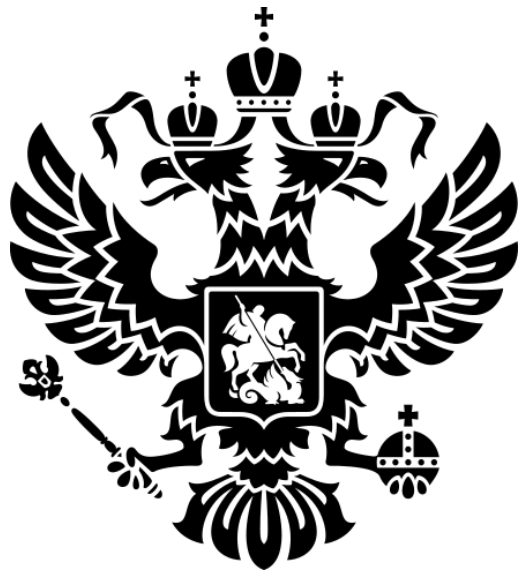 ПОСТАНОВЛЕНИЕ ПРАВИТЕЛЬСТВА РФ ОТ 29.05.2023 № 859
В рамках реализации постановления Правительства РФ от 29.05.2023 № 859 Минстроем России изданы приказы от 29.05.2023 № 377/пр и № 378/пр
ИЗМЕНЕНИЕ ЗАКОНОДАТЕЛЬСТВА В ЧАСТИ ТЕХНИЧЕСКОГО ОБСЛУЖИВАНИЯ И РЕМОНТА ВНУТРИДОМОВОГО И ВНУТРИКВАРТИРНОГО ГАЗОВОГО ОБОРУДОВАНИЯ
4
Изменение законодательства
Действие договоров, заключенных до 01.09.2023
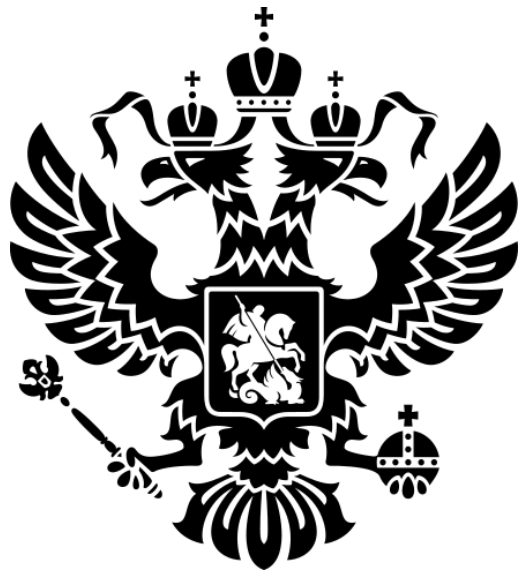 ФЕДЕРАЛЬНЫЙ ЗАКОН РФ № 71-ФЗ ОТ 18.03.2023
Федеральным законом РФ № 71-ФЗ от 18.03.2023 внесены изменения в статьи 2 и 3 Федерального закона "О газоснабжении в Российской Федерации" и Жилищный кодекс Российской Федерации"
Договор о техническом обслуживании ВДГО, заключенный собственником жилого дома
действует до прекращения или расторжения договора
действует до прекращения или расторжения договора, но не позднее 01.01.2024
Договор о техническом обслуживании ВКГО в МКД
должен быть приведенв соответствие с положениями ЖК РФ до 01.01.2024
Договор о техническом обслуживании ВДГО  в МКД
ИЗМЕНЕНИЕ ЗАКОНОДАТЕЛЬСТВА В ЧАСТИ ТЕХНИЧЕСКОГО ОБСЛУЖИВАНИЯ И РЕМОНТА ВНУТРИДОМОВОГО И ВНУТРИКВАРТИРНОГО ГАЗОВОГО ОБОРУДОВАНИЯ
5
Количество договоров на ТОиР ВДГО/ВКГО Калининградской области на 01.08.2023
398 496
абонентов (лицевых счетов)*
15 707
абонентов (лицевых счетов)*
Договоры отсутствуют
3,94% 
незаключенных договоров от общего числа абонентов*
*по состоянию на 1 августа 2023 года
ИЗМЕНЕНИЕ ЗАКОНОДАТЕЛЬСТВА В ЧАСТИ ТЕХНИЧЕСКОГО ОБСЛУЖИВАНИЯ И РЕМОНТА ВНУТРИДОМОВОГО И ВНУТРИКВАРТИРНОГО ГАЗОВОГО ОБОРУДОВАНИЯ
6
Информация о заключении договоров в многоквартирном жилом фонде на 01.08.2023
ИЗМЕНЕНИЕ ЗАКОНОДАТЕЛЬСТВА В ЧАСТИ ТЕХНИЧЕСКОГО ОБСЛУЖИВАНИЯ И РЕМОНТА ВНУТРИДОМОВОГО И ВНУТРИКВАРТИРНОГО ГАЗОВОГО ОБОРУДОВАНИЯ
7
Информация о заключении договоров в частном жилом фонде на 01.08.2023
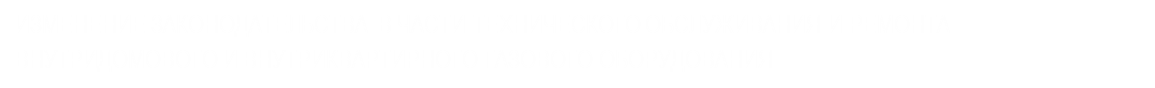 8
Специализированные организации по оказанию услуг технического обслуживания внутридомового и внутриквартирного газового оборудования на территории Калининградской области
81
осуществляют деятельность по ТО ВДГО/ВКГО
По данным Министерства регионального контроля (надзора) 
Калининградской области
1
имеет собственную аварийно – диспетчерскую службу
33 заключили договор с АО «Калининградгазификация»  на оказание услуг аварийно-диспетчерского сопровождения
! Неполноценное и несвоевременное выполнение работ по техническому обслуживанию газового оборудования специализированными организациями приводит к ситуациям, 
угрожающим жизни и здоровью населения
ИЗМЕНЕНИЕ ЗАКОНОДАТЕЛЬСТВА В ЧАСТИ ТЕХНИЧЕСКОГО ОБСЛУЖИВАНИЯ И РЕМОНТА ВНУТРИДОМОВОГО И ВНУТРИКВАРТИРНОГО ГАЗОВОГО ОБОРУДОВАНИЯ
9
Мероприятия
С начала 2023 года в средствах массовой информации размещены следующие информационные материалы по безопасному использованию газового оборудования:
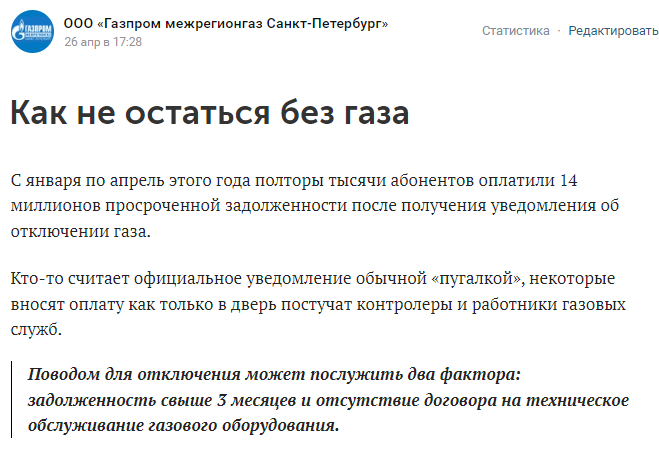 на официальном сайте размещено 6 пресс-релизов;
более 70 публикаций в СМИ; 
30 текстовых публикаций и видеороликовв социальных сетях ВКонтакте, Одноклассники,канале Яндекс.Дзен (охват составил более 150 000 пользователей);
размещение ролика ООО «Газпром межрегионгаз» в социальных сетях – более 10 тыс. просмотров

интервью генерального директора А.С. Бондарчукадля телеканала ЛенТВ24;
сюжет на телеканале «78» «Осторожно!Газ!»о безопасном использовании газового оборудования.
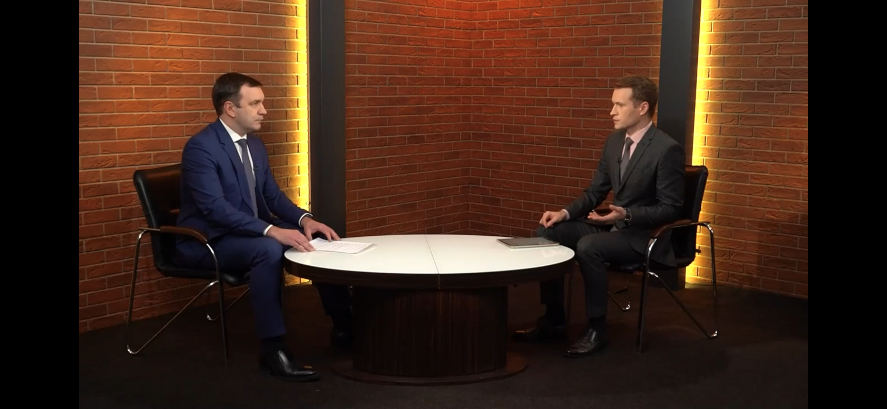 ИЗМЕНЕНИЕ ЗАКОНОДАТЕЛЬСТВА В ЧАСТИ ТЕХНИЧЕСКОГО ОБСЛУЖИВАНИЯ И РЕМОНТА ВНУТРИДОМОВОГО И ВНУТРИКВАРТИРНОГО ГАЗОВОГО ОБОРУДОВАНИЯ
10
Мероприятия
17.02.2023 проведено совещание в Правительстве Калининградской области по вопросу технического обслуживания внутридомового и внутриквартирного газового оборудования потребителей природного газа (Протокол № РА-6/07-01).
         
Приняты решения:
ИЗМЕНЕНИЕ ЗАКОНОДАТЕЛЬСТВА В ЧАСТИ ТЕХНИЧЕСКОГО ОБСЛУЖИВАНИЯ И РЕМОНТА ВНУТРИДОМОВОГО И ВНУТРИКВАРТИРНОГО ГАЗОВОГО ОБОРУДОВАНИЯ
11
Мероприятия
12
ИЗМЕНЕНИЕ ЗАКОНОДАТЕЛЬСТВА В ЧАСТИ ТЕХНИЧЕСКОГО ОБСЛУЖИВАНИЯ И РЕМОНТА ВНУТРИДОМОВОГО И ВНУТРИКВАРТИРНОГО ГАЗОВОГО ОБОРУДОВАНИЯ
Мероприятия
29.06.2023 проведено совещание с представителями ГРО и Министерством регионального контроля (надзора) Калининградской области по вопросу ТОиР ВДГО/ВКГО потребителей природного газа в связи с вступлением с 01.09.2023 изменений в Правила № 410.

По исполнению п. 2 Протокола совещания Обществом в направленных квитанциях в июле проинформировано 307 632 абонента (физические лица) о внесении изменений в законодательство и необходимости переоформления договора по техническому обслуживанию, ремонту и аварийно-диспетчерскому обеспечению внутриквартирного газового оборудования.

Обществом за период с 01.01.2023 по 01.08.2023 выполнены мероприятия:

Направлены письма в адрес газораспределительной и специализированных организаций об отключении газоснабжения по адресам, у которых отсутствует договор на ТОиР ВДГО/ВКГО – 2 177 адресов;

Направлены абонентам Калининградской области уведомления об отсутствии договоров на ТОиР ВДГО/ВКГО – 2 885;

В адрес глав муниципальных образований Калининградской области направлены реестры жилых объектов, по которым отсутствует информация о действующих договорах по ТОиР ВДГО/ВКГО;
ИЗМЕНЕНИЕ ЗАКОНОДАТЕЛЬСТВА В ЧАСТИ ТЕХНИЧЕСКОГО ОБСЛУЖИВАНИЯ И РЕМОНТА ВНУТРИДОМОВОГО И ВНУТРИКВАРТИРНОГО ГАЗОВОГО ОБОРУДОВАНИЯ
13
Мероприятия
Подписаны соглашения о взаимодействии с 11 специализированными организациями в рамках проведения работ по ТОиР ВДГО/ВКГО;
















В квитанциях на оплату размещается информация об отсутствии у абонента договора на ТОиР ВДГО/ВКГО.
ИЗМЕНЕНИЕ ЗАКОНОДАТЕЛЬСТВА В ЧАСТИ ТЕХНИЧЕСКОГО ОБСЛУЖИВАНИЯ И РЕМОНТА ВНУТРИДОМОВОГО И ВНУТРИКВАРТИРНОГО ГАЗОВОГО ОБОРУДОВАНИЯ
14
СПАСИБО ЗА ВНИМАНИЕ!
Бондарчук Андрей Сергеевич
Генеральный директор 
ООО «Газпром межрегионгаз Санкт-Петербург»
Предлагаемые решения
Разработать и утвердить «Дорожную карту» для исполнения требований законодательства

Провести мероприятия, направленные на заключение организациями, осуществляющими управление МКД,  комплексных договоров о ТОиР ВДГО/ВКГО с АО «Калининградгазификация»

Утвердить форму типового договора о ТОиР ВДГО/ВКГО, соответствующую требованиям законодательства

Утвердить расчет стоимости услуг по ТОиР ВДГО/ВКГО, выполненный в соответствии с утвержденными методическими указаниями

Разработать график перезаключения договоров о ТОиР ВДГО/ВКГО с указанием необходимого количества перезаключаемых договоров

Организовать взаимодействие со специализированными организациями, осуществляющими в настоящее время ТОиР ВДГО/ВКГО, по вопросу заключения договоров субподряда

Организовать ежемесячное предоставление списков абонентов и адресов многоквартирных домов, у которых не заключены или подлежат перезаключению договоры о ТОиР ВДГО/ВКГО

Организовать работу по информированию жителей Калининградской области об изменениях в законодательстве и необходимости перезаключения договоров о ТОиР ВДГО/ВКГО